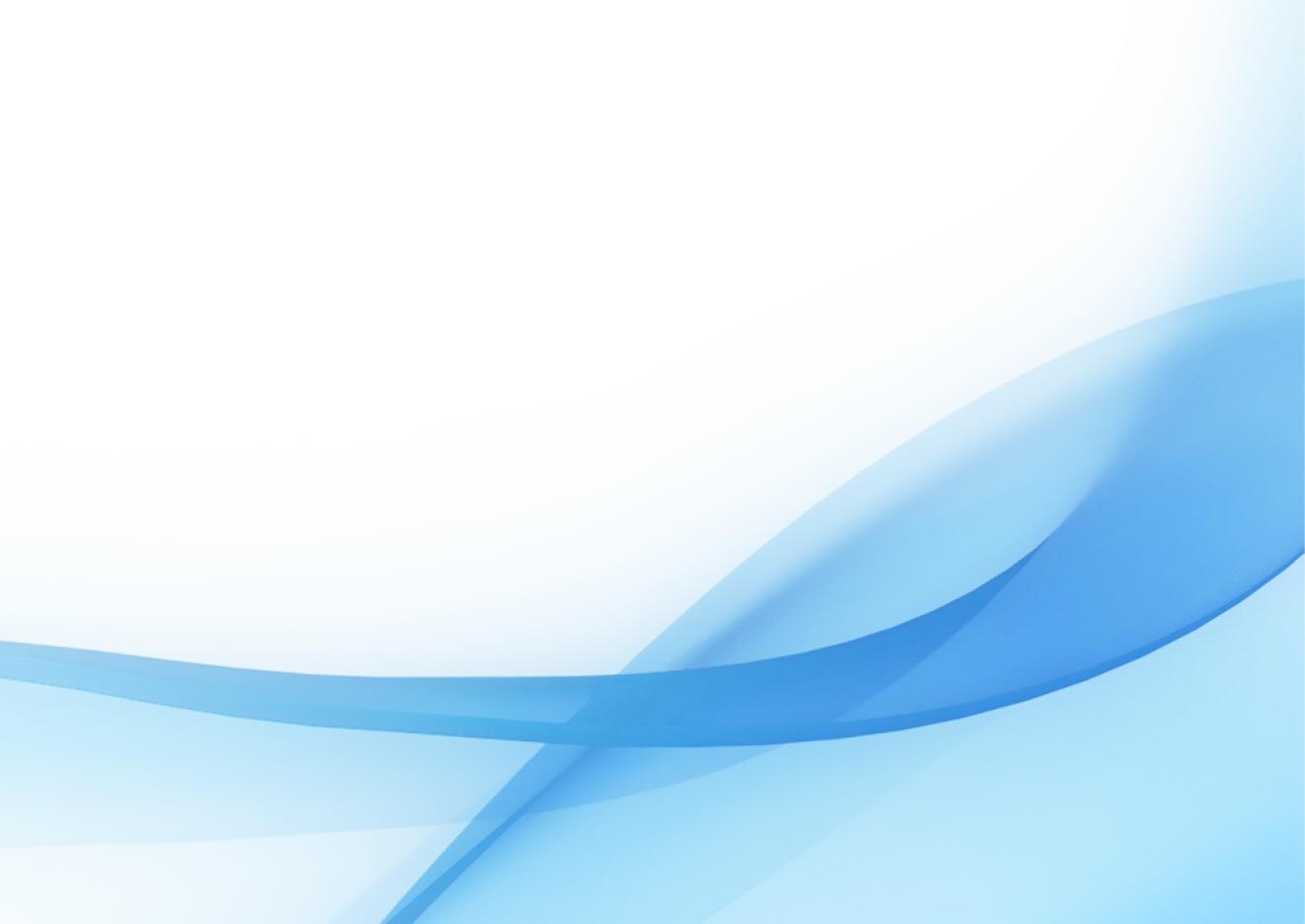 Совет муниципальных образований Тульской области
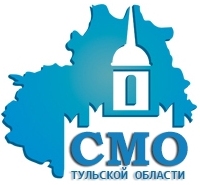 Основы 
делового этикета
Евтюхина Лариса Евгеньевна, 
заместитель исполнительного директора 
Совета муниципальных образования Тульской области
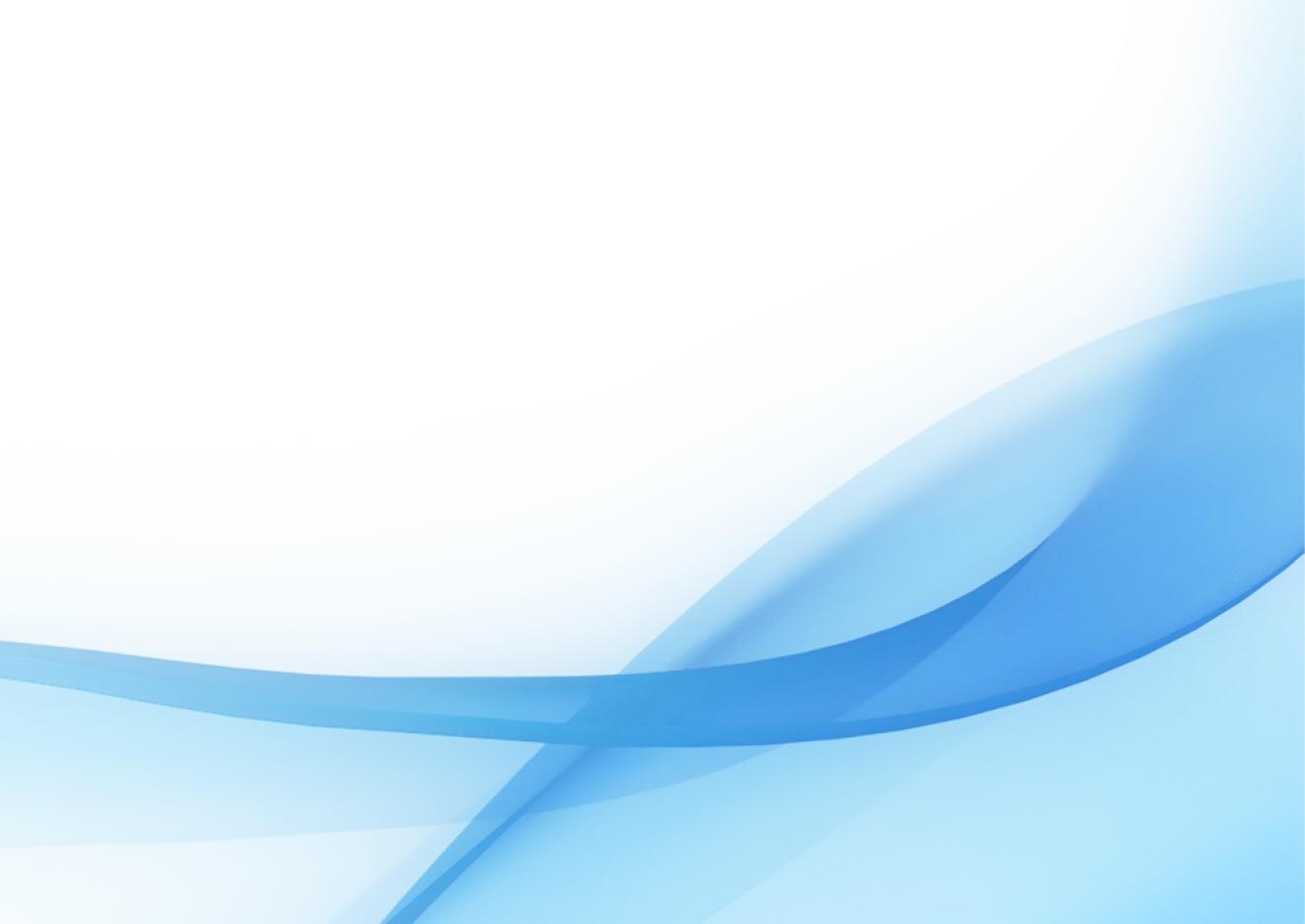 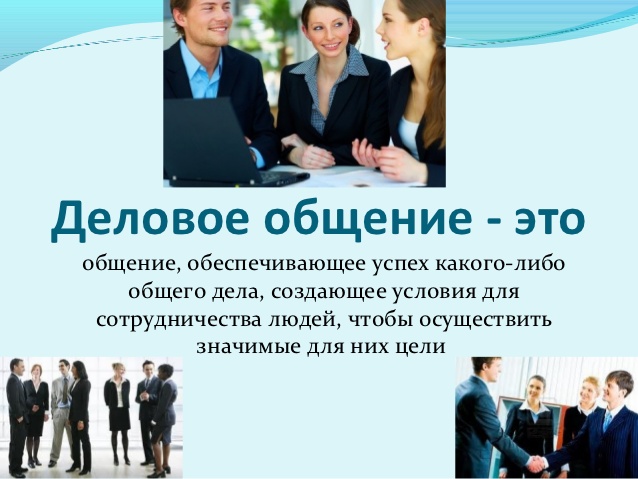 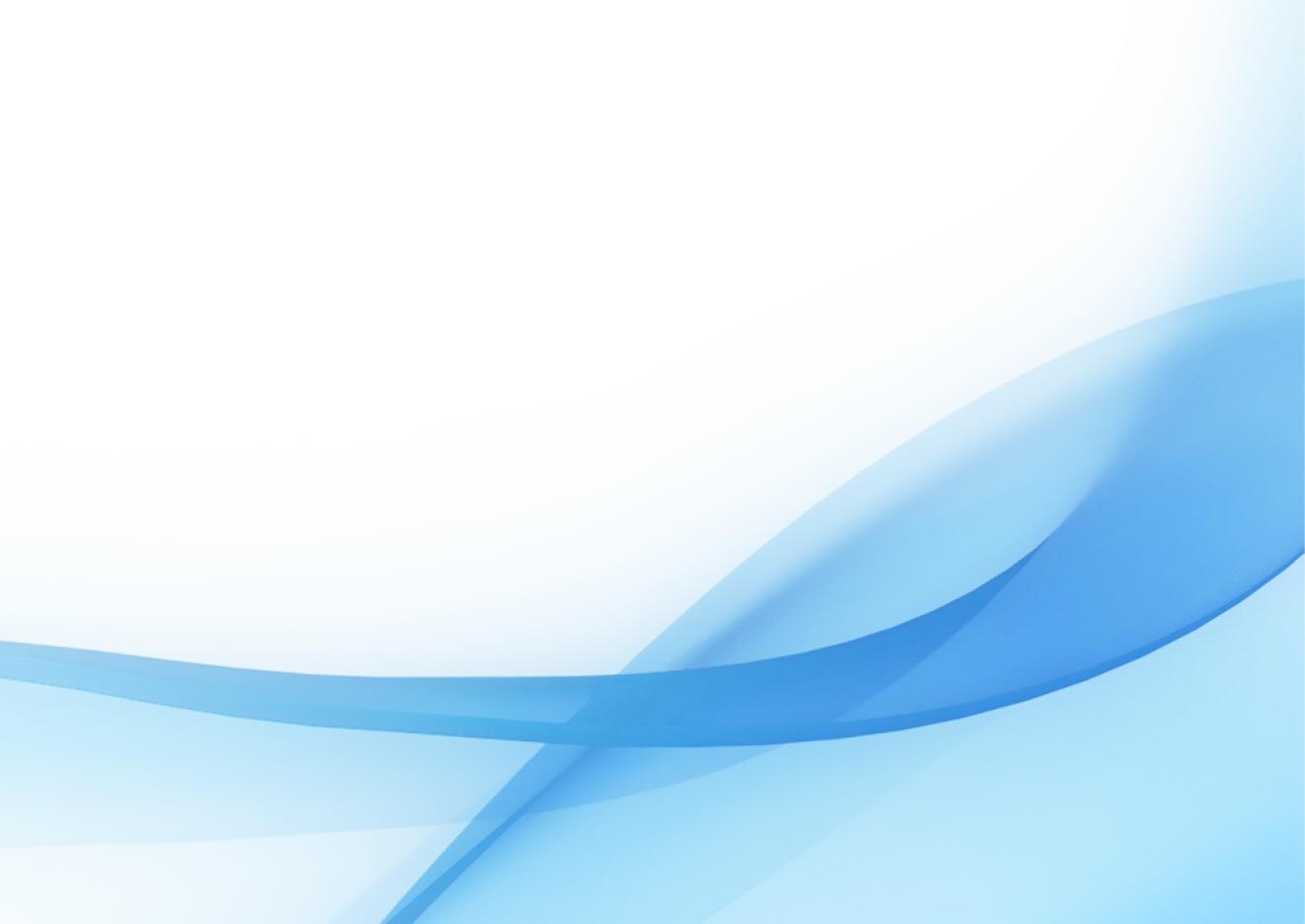 Психогеометрия
Система анализа типологии личности путем выбора какой-либо геометрической фигуры.
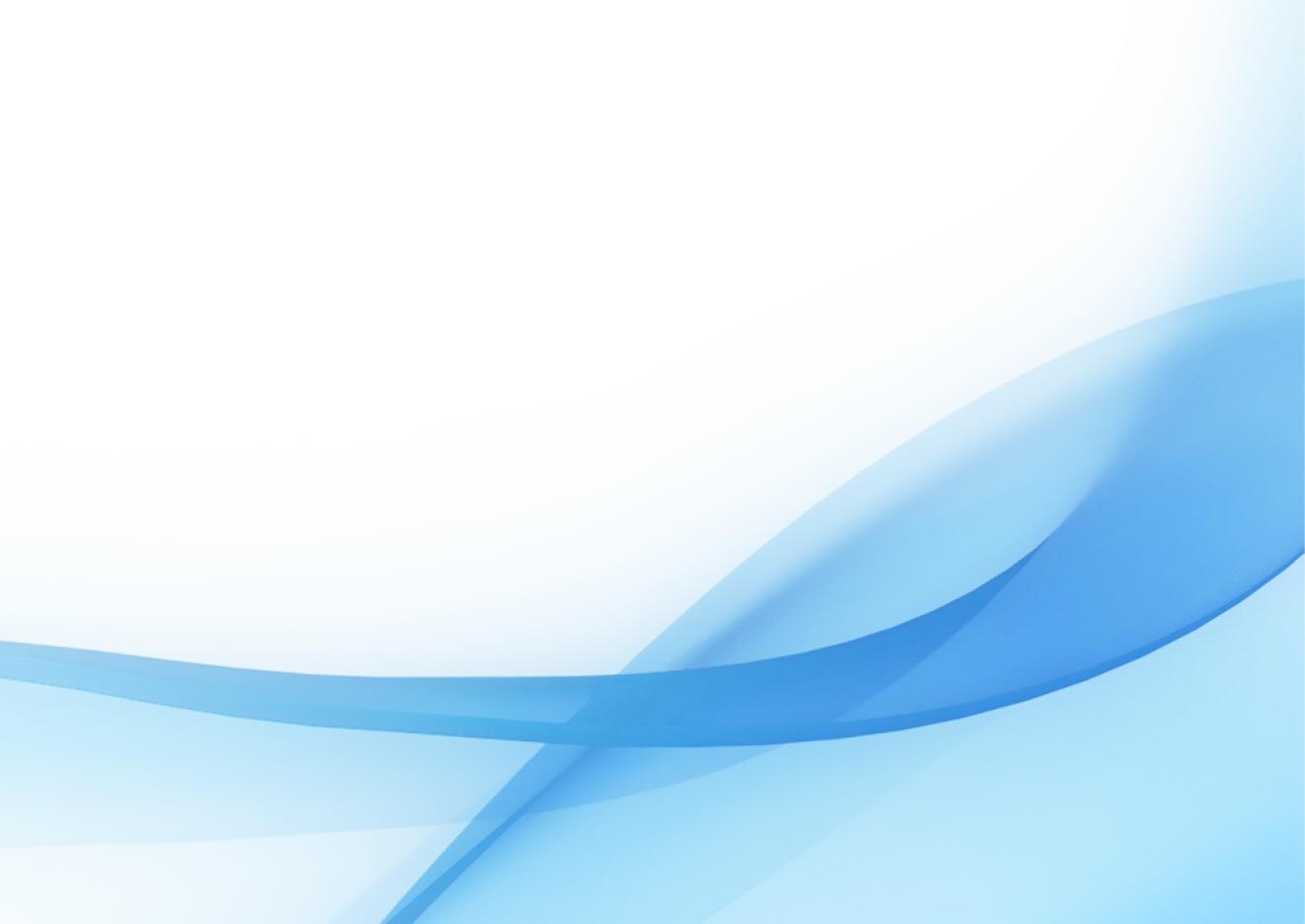 Квадрат
Ведущей функцией жизнедеятельности является логика. 
Склонность к планированию, поиску и установлению причинно-следственных связей.
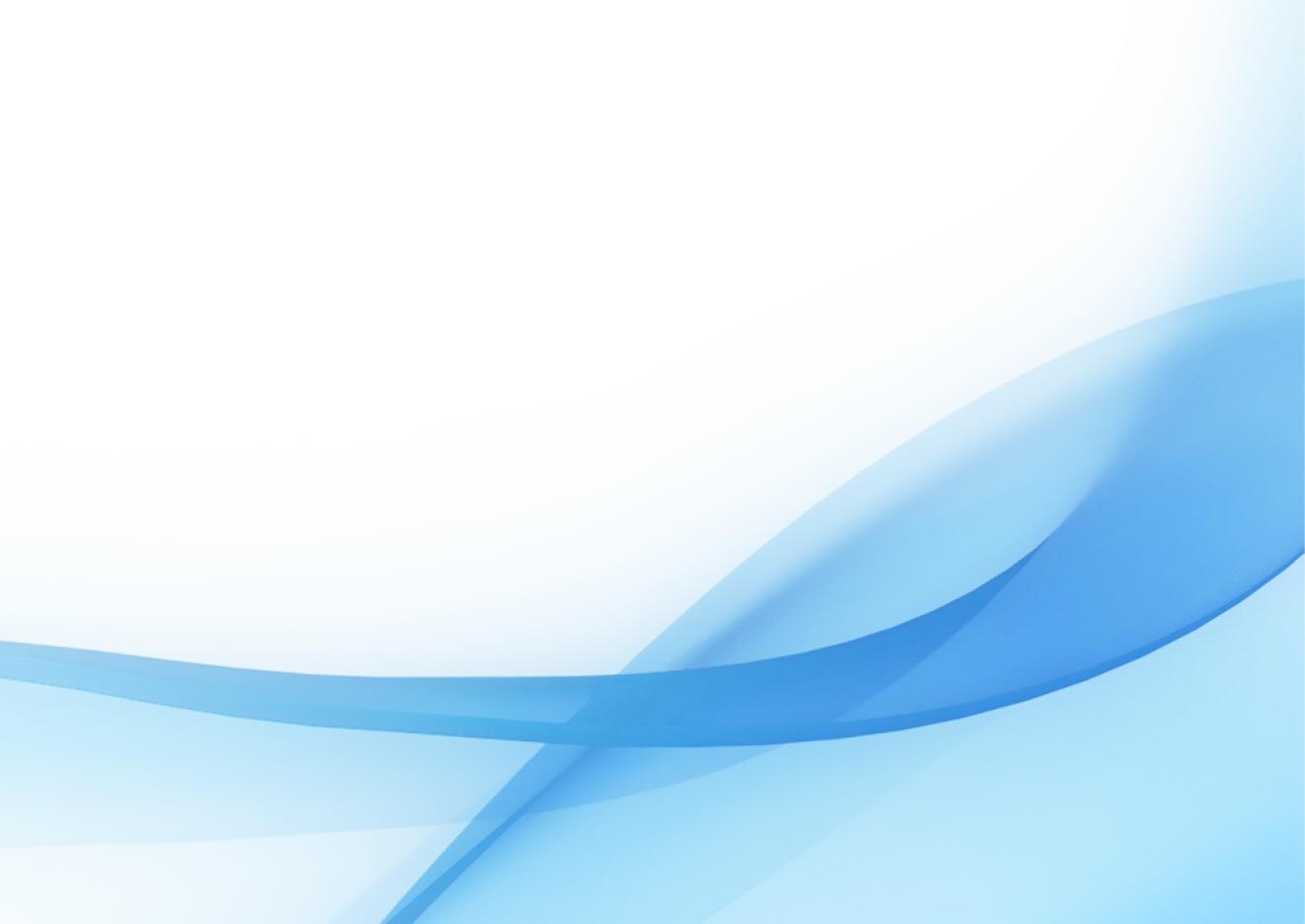 Треугольник
Ведущая функция – интуиция, символизирует лидерство. 
Характерная особенность – способность концентрироваться на главной цели.
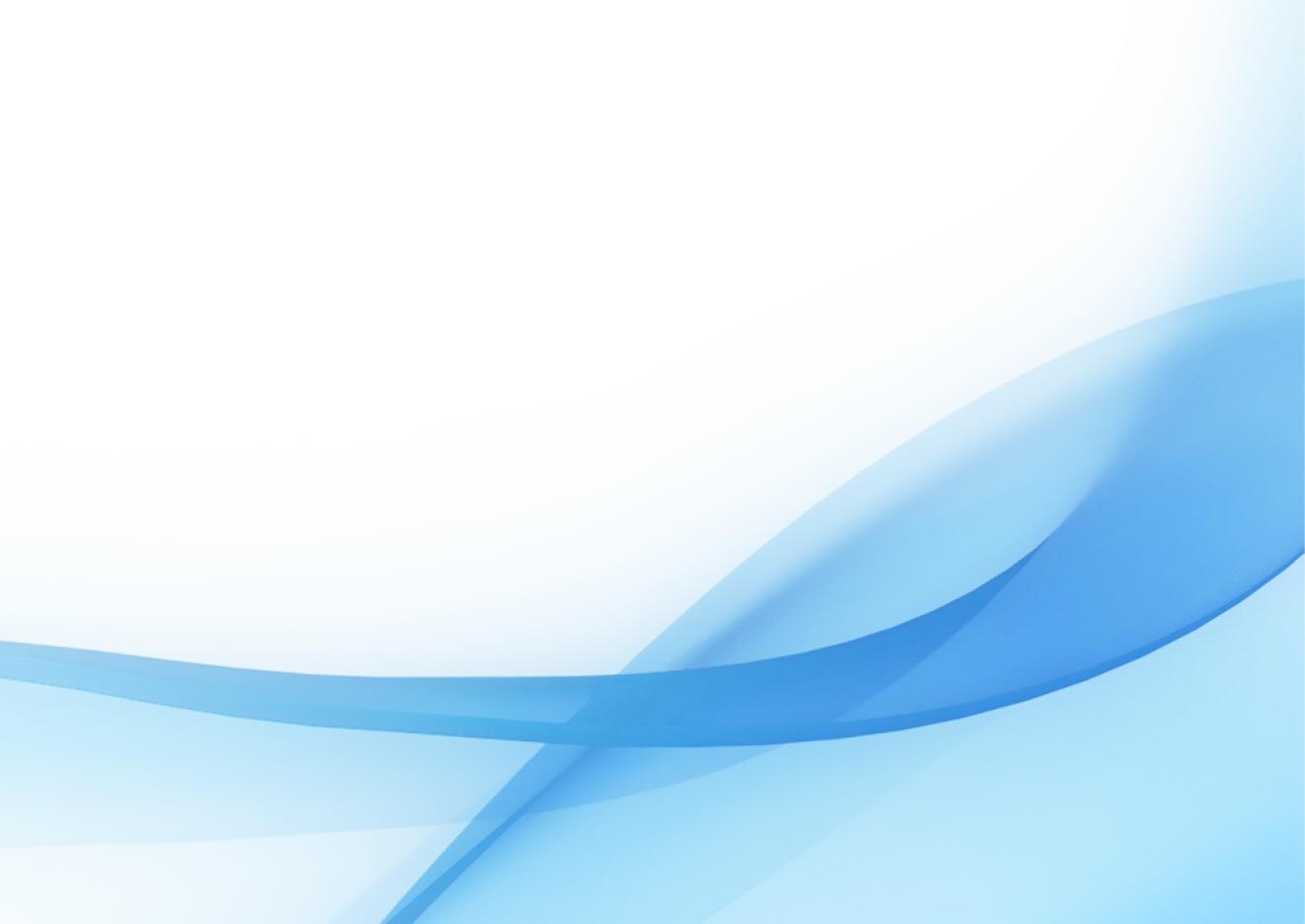 Круг
Символика отношений или этики. 
Высшая ценность для Круга – люди. Главная черта – стремление найти общее даже в противоположных точках зрения.
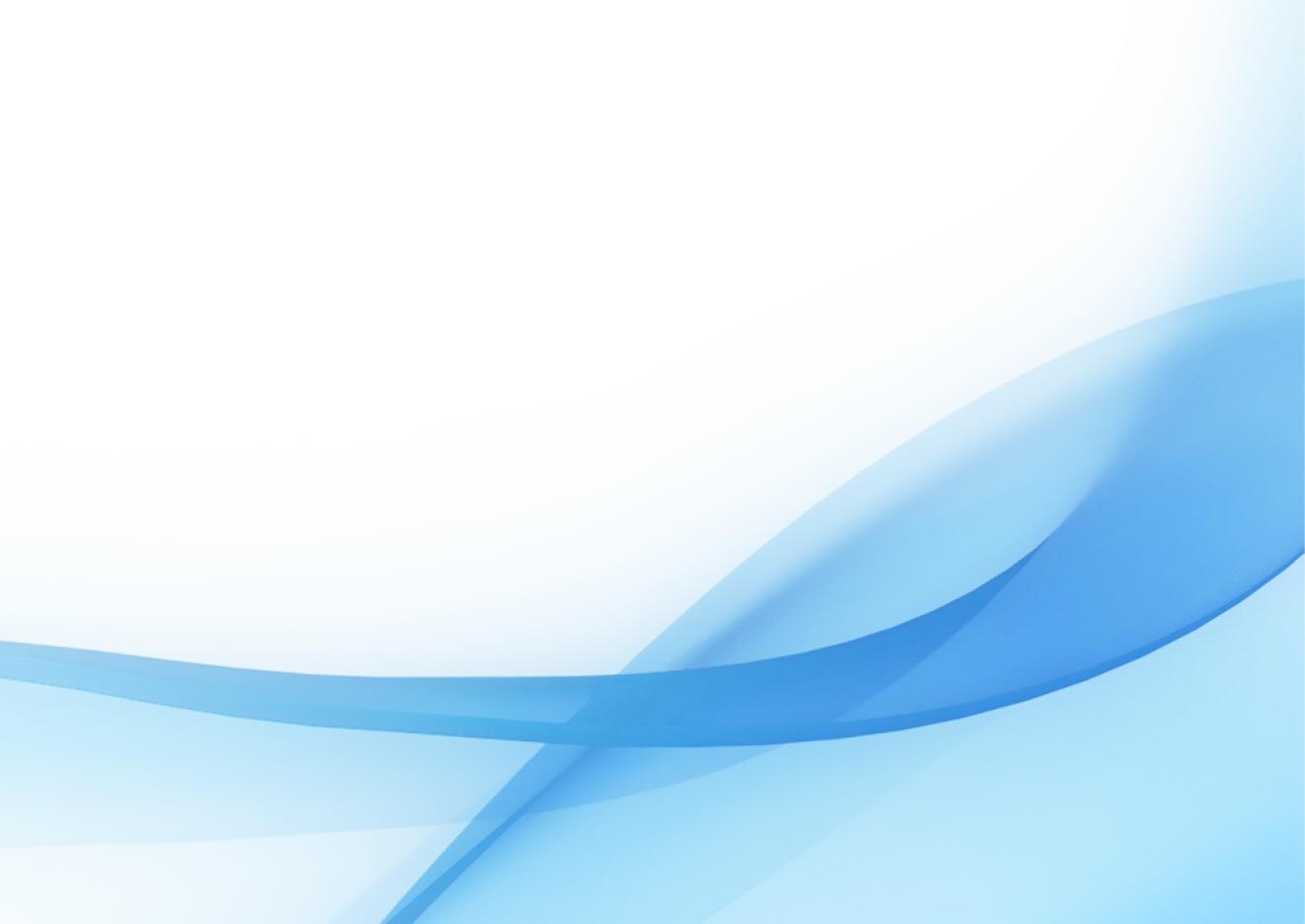 Зигзаг
Символика чувств и эмоций. 
Самая уникальная из пяти фигур. Символизирует креативность и творчество.
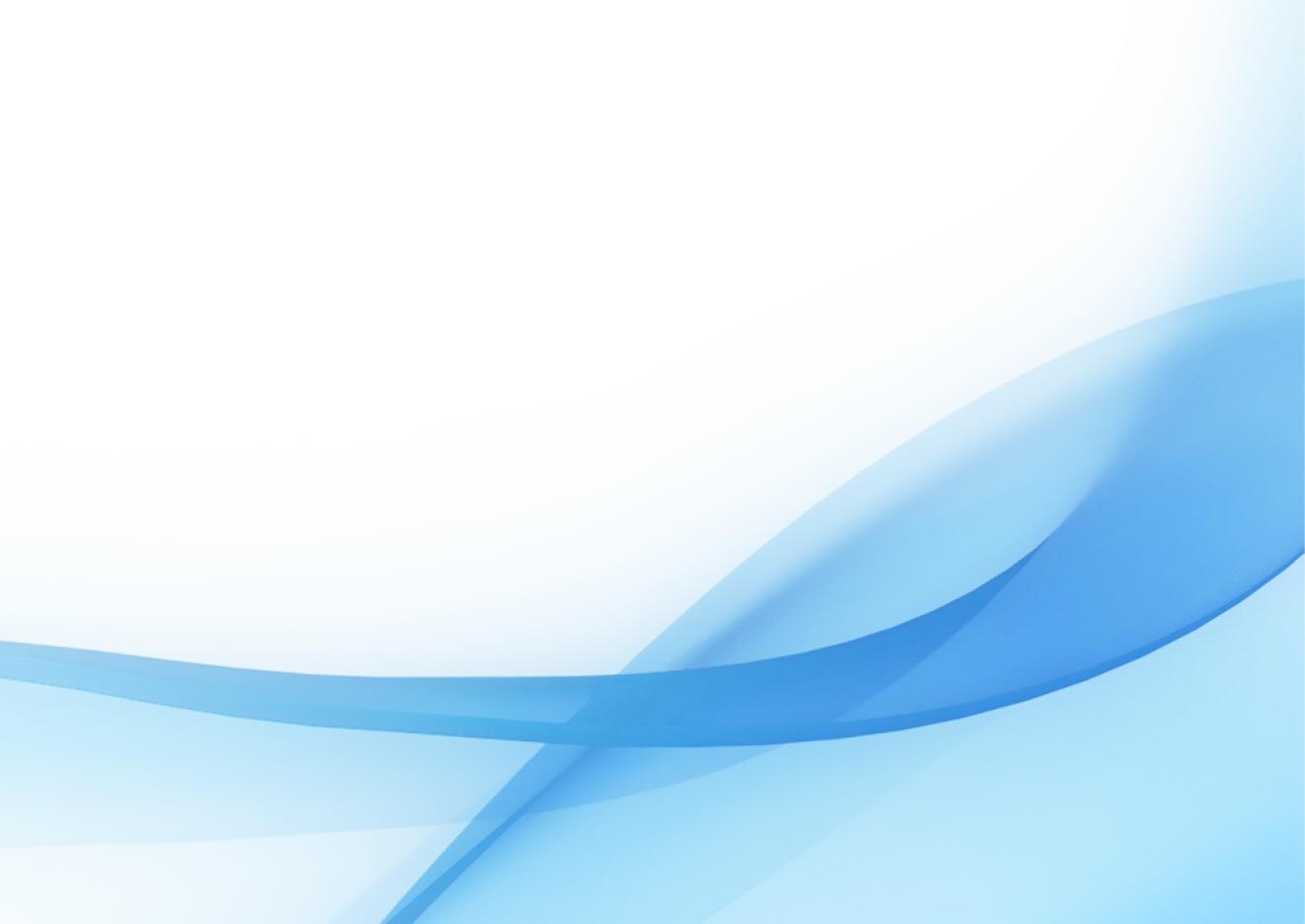 Прямоугольник
Фигура, символизирующая состояние перехода и изменения. 
Это временная форма личности. 
Это люди, занятые поиском.
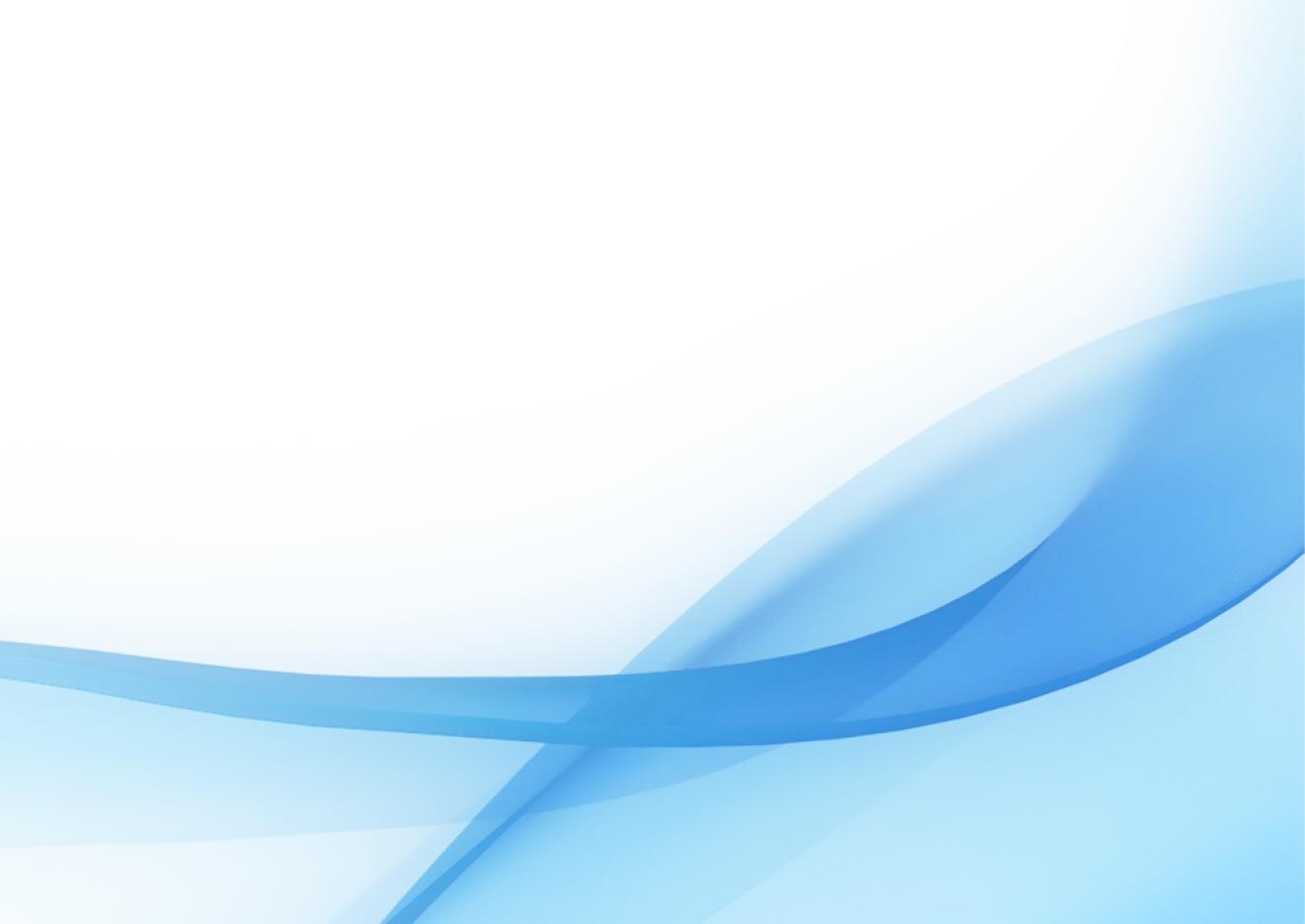 Невербальное общение («язык жестов»)
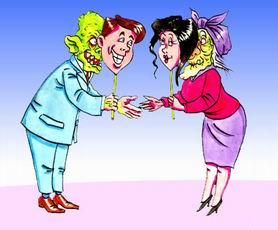 С помощью слов передается 7% информации. 
С помощью голоса – 38%. 
С помощью мимики, жестов, позы – 55%
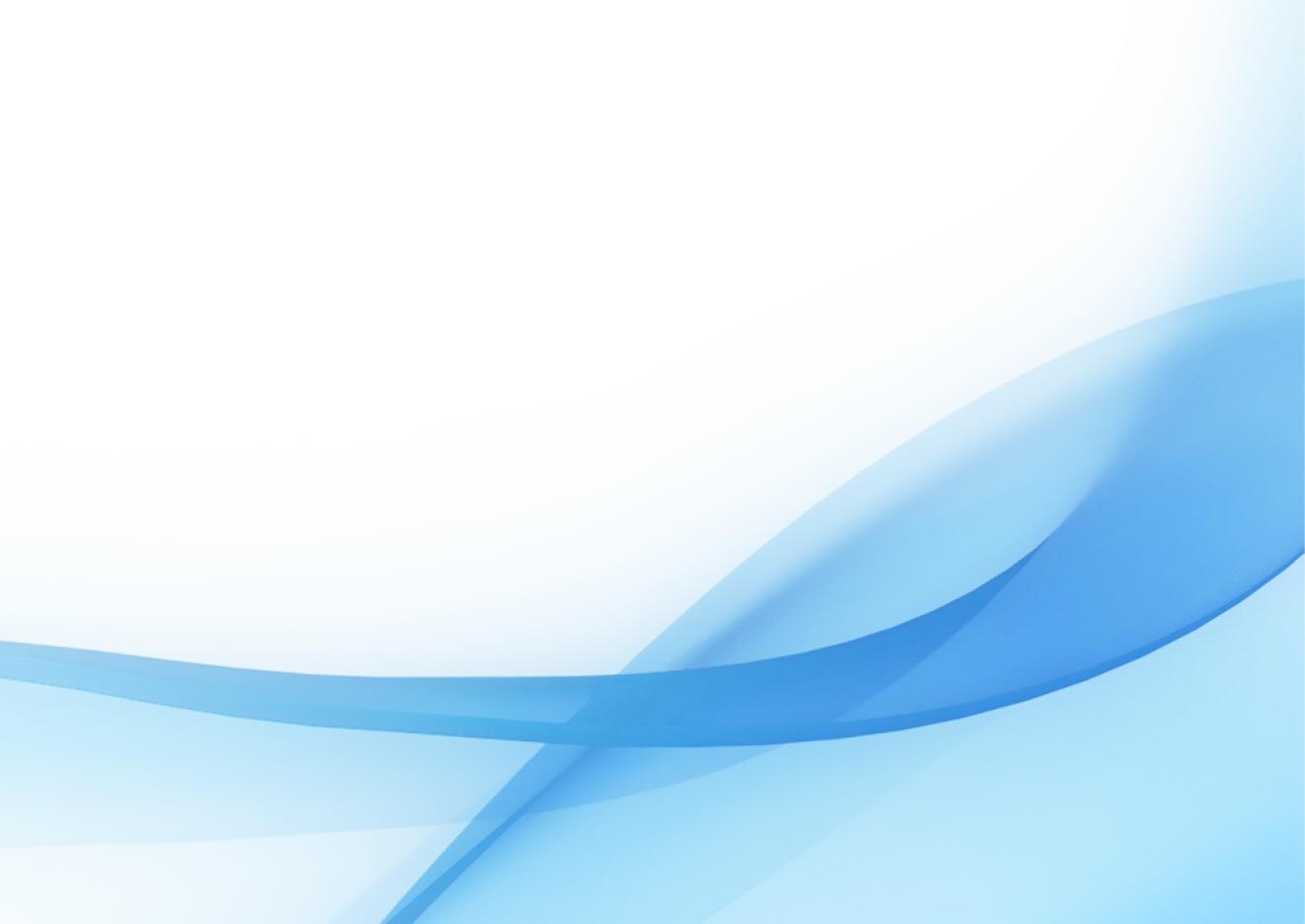 Позы
Типичное стандартное скрещивание рук, является жестом обозначающим оборонное или негативное состояние человека.
Когда закинутая нога на ногу сопровождается ещё и скрещиванием рук на груди, это означает, что человек отключился от разговора.
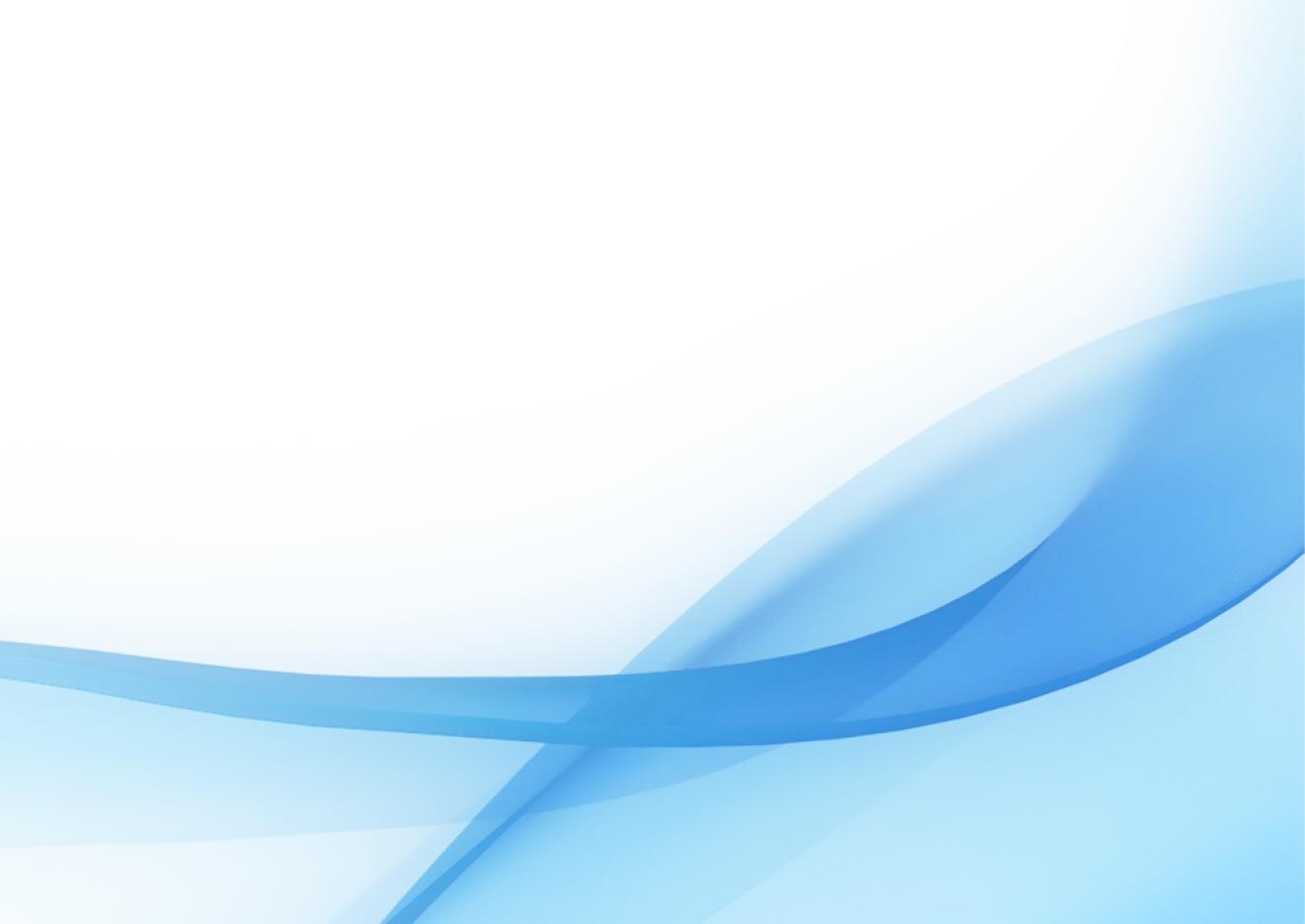 Позы
Типичная поза критической оценки. - «Мне не нравится, что вы говорите, и я с вами не согласен.
Человек держит самого себя за руки. Такой неполный барьер используется людьми, стоящими перед большой аудиторией.
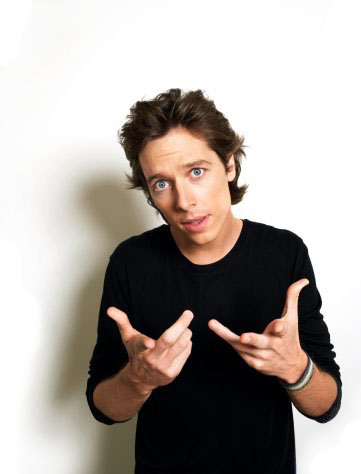 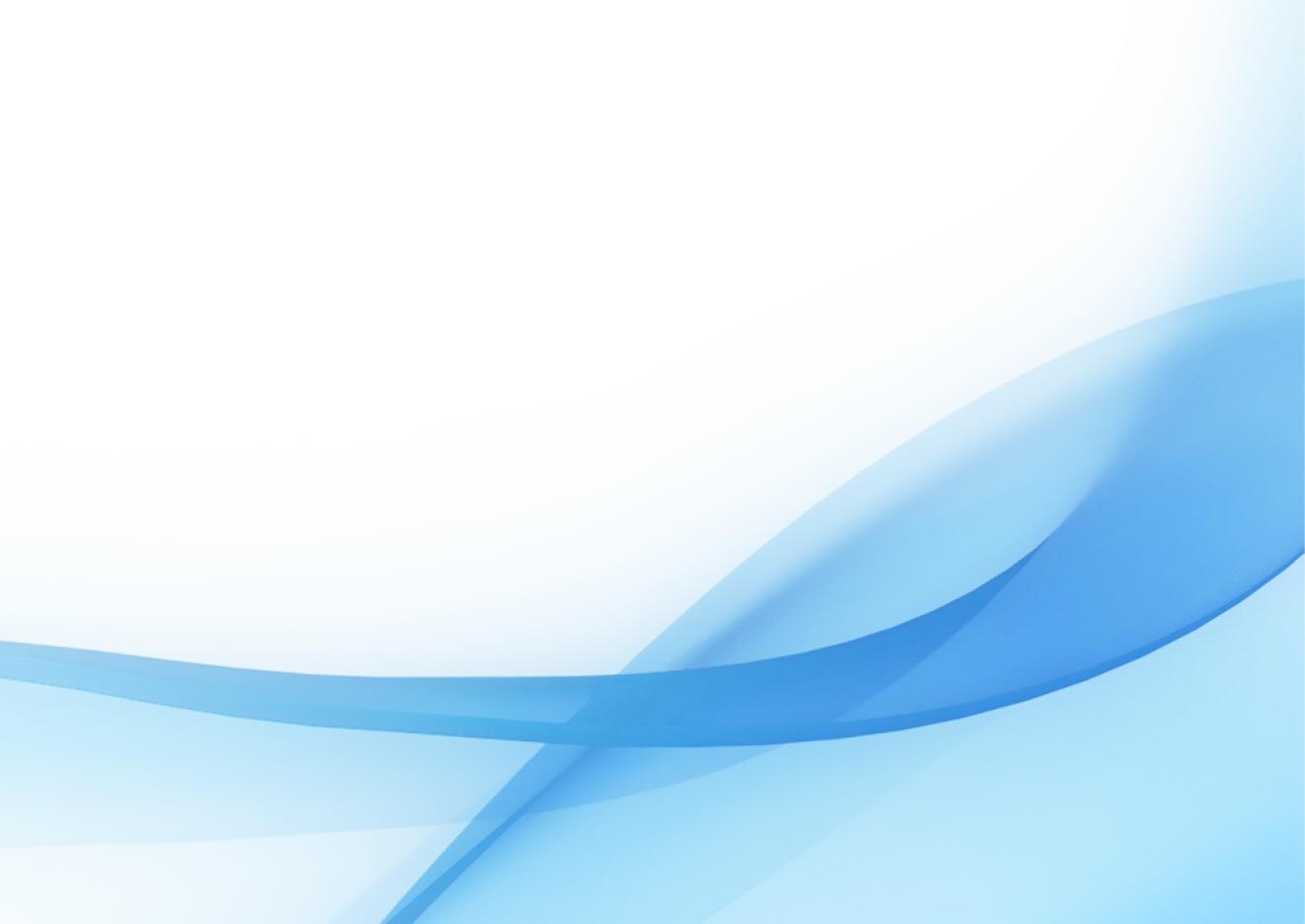 Жесты
Руки описывают траекторию от своего «сердца» к «сердцу» собеседника. Этот жест подчеркивает взаимосвязь интересов.
Жест «раскрытые руки» демонстрирует желание идти на встречу и установить контакт.
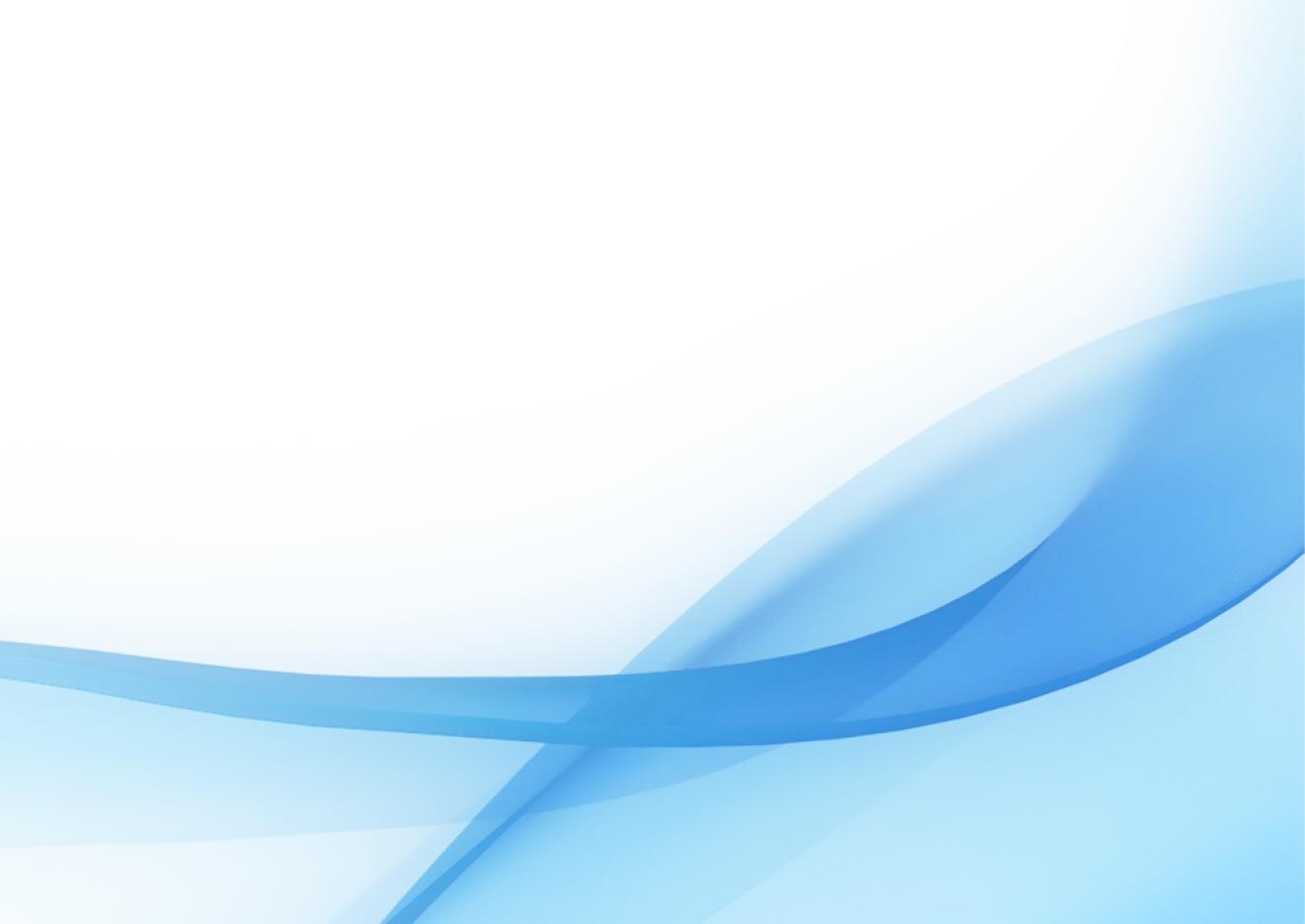 Жесты
Выставление больших пальцев рук говорит о властности, превосходстве и даже агрессивности человека.
Кроме того, любители этого жеста часто встают на цыпочки, чтобы стать повыше ростом.
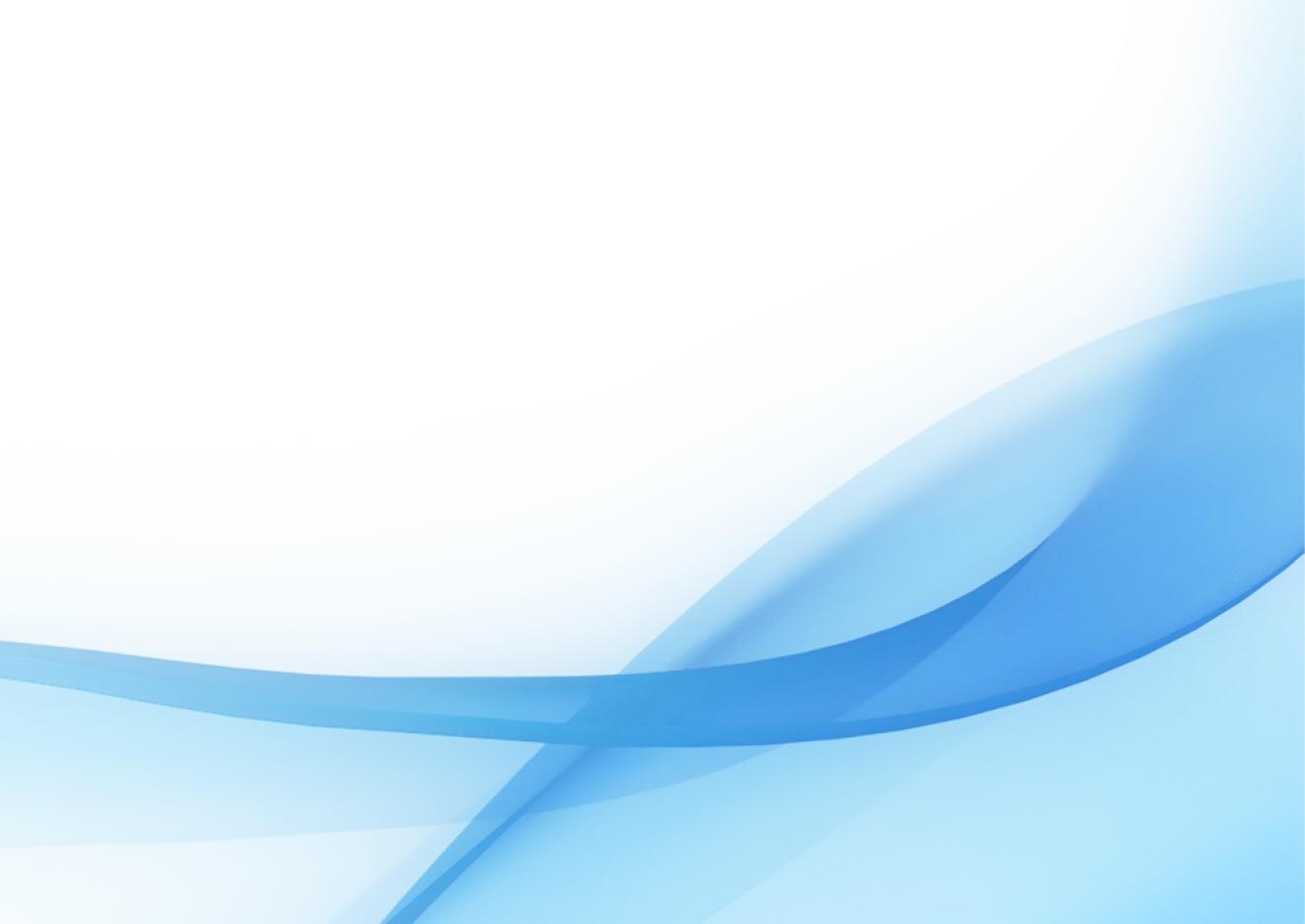 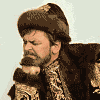 Мимика
Гнев – брови опущены вниз, морщины на лбу изогнуты, глаза прищурены, губы сомкнуты, зубы сжаты.
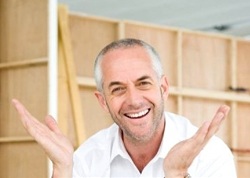 Счастье – щеки приподняты, задействованы мышцы вокруг глаз.
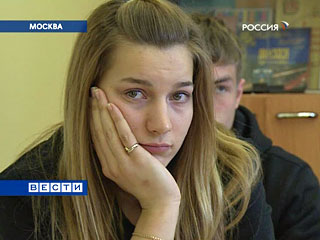 Печаль – глаза потухшие, уголки губ слегка опущены.
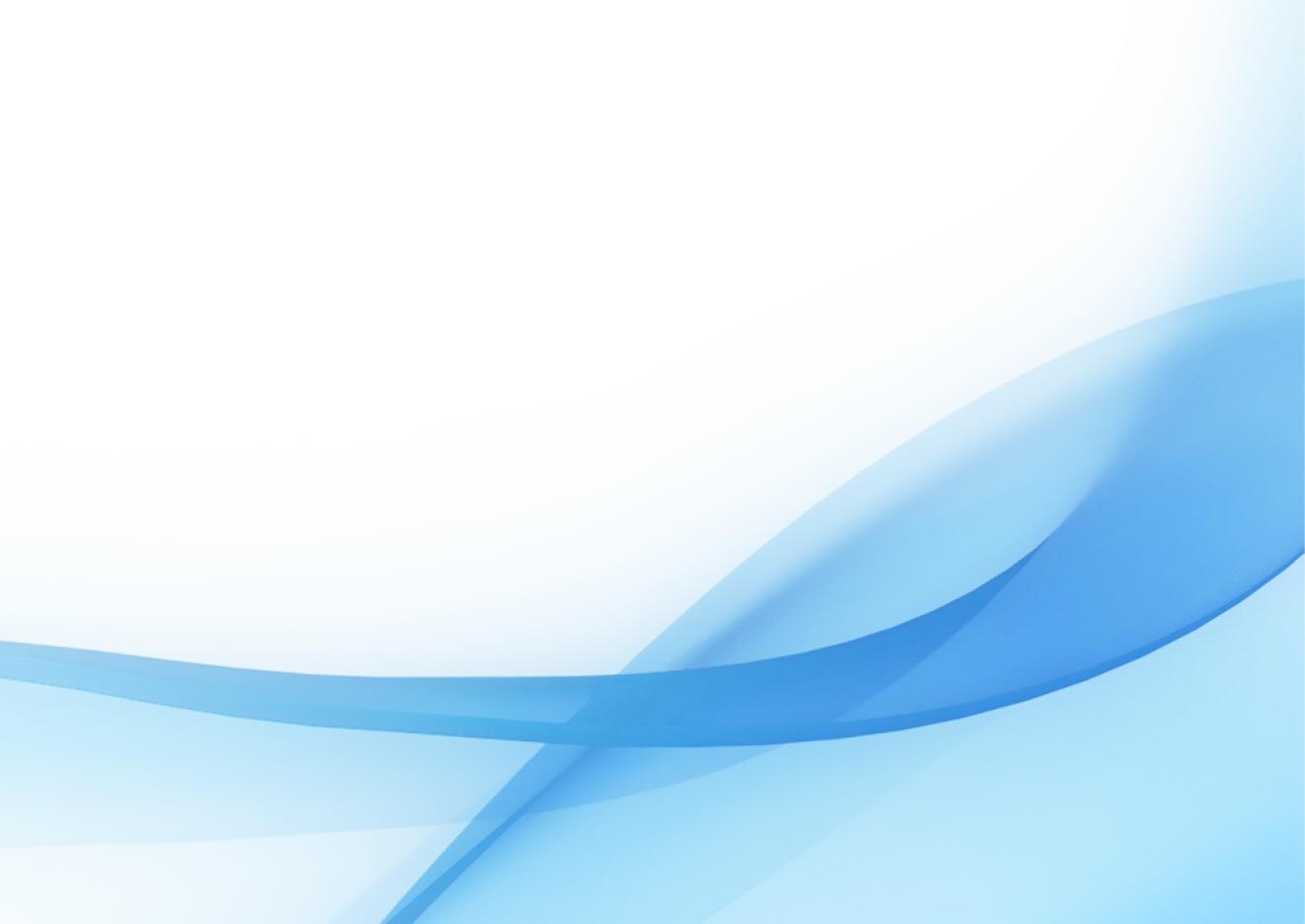 Дистанция
Интимное расстояние – от 0 до 45 см. – общение с самыми близкими людьми.
Персональное – от 45 до 120 см. – общение со знакомыми людьми.
Социальное – от 120 до 400 см. – при общении с чужими людьми и при официальном общении.
Публичное – от 400 до 750 см. – на таком расстоянии происходят выступления перед аудиторией.
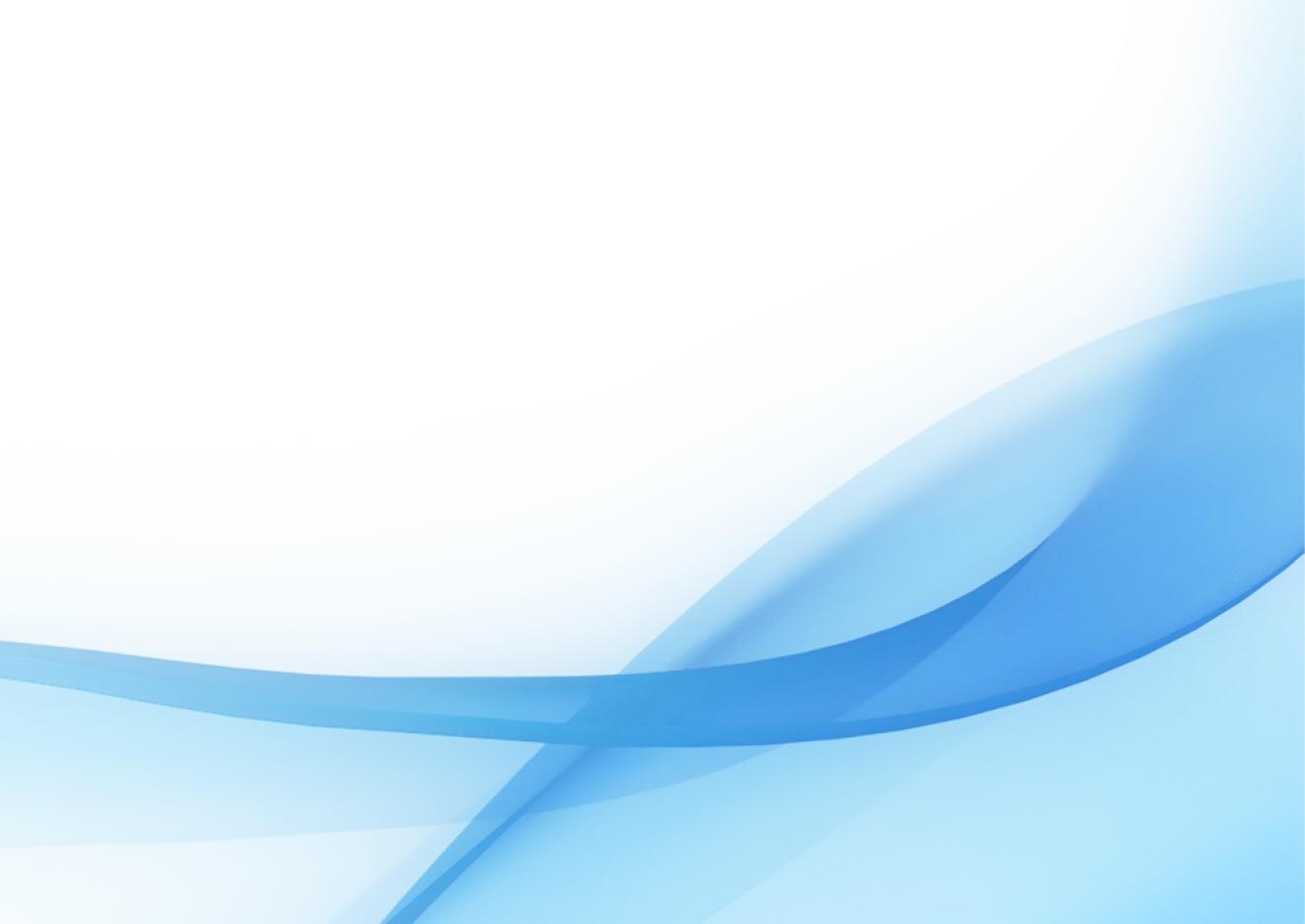 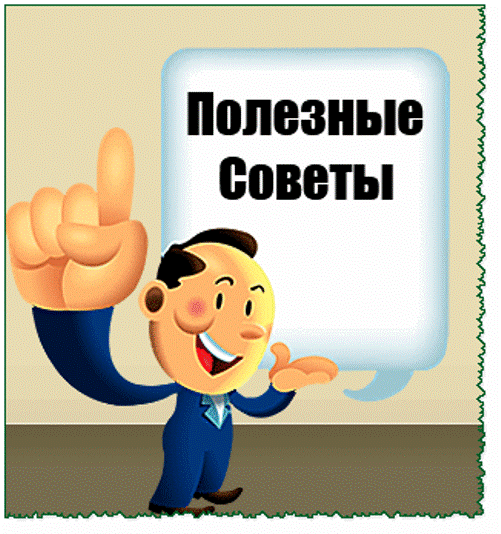 Полезные советы
Исключить скрещивание рук.
Достижение взаимопонимания с помощью рукопожатия. 
Держите предметы в левой руке.
Следуйте за ритмом собеседника. 
Наведение мостов.
 Используйте отзеркаливание.
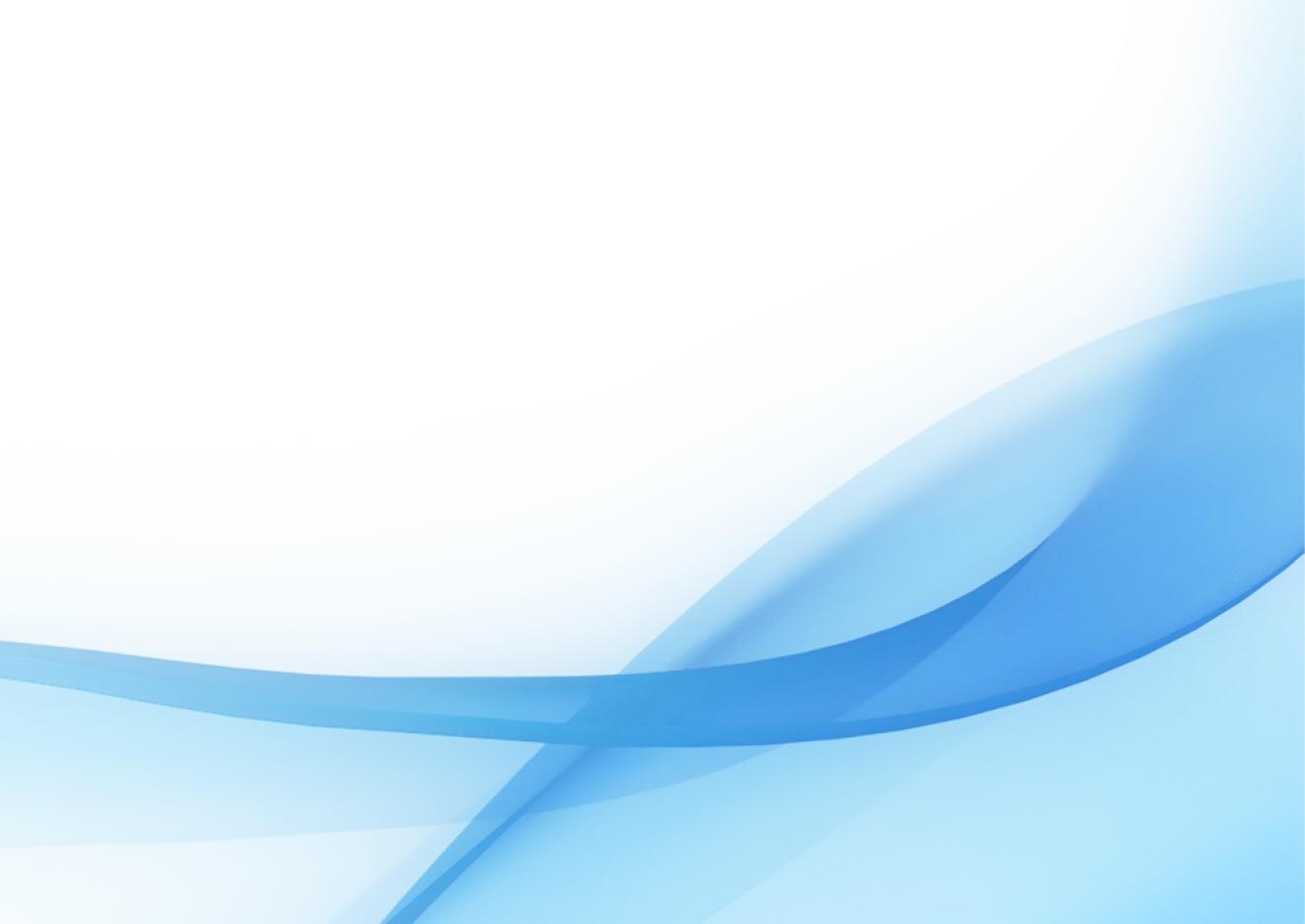 Психологические аспекты выступления
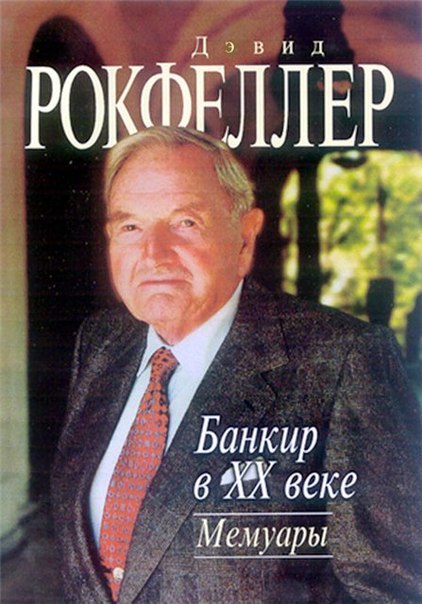 Умение общаться с людьми – 
это такой же покупаемый за деньги товар как сахар или кофе, 
и я готов платить за это умение больше, чем за какой-либо другой товар в этом мире.
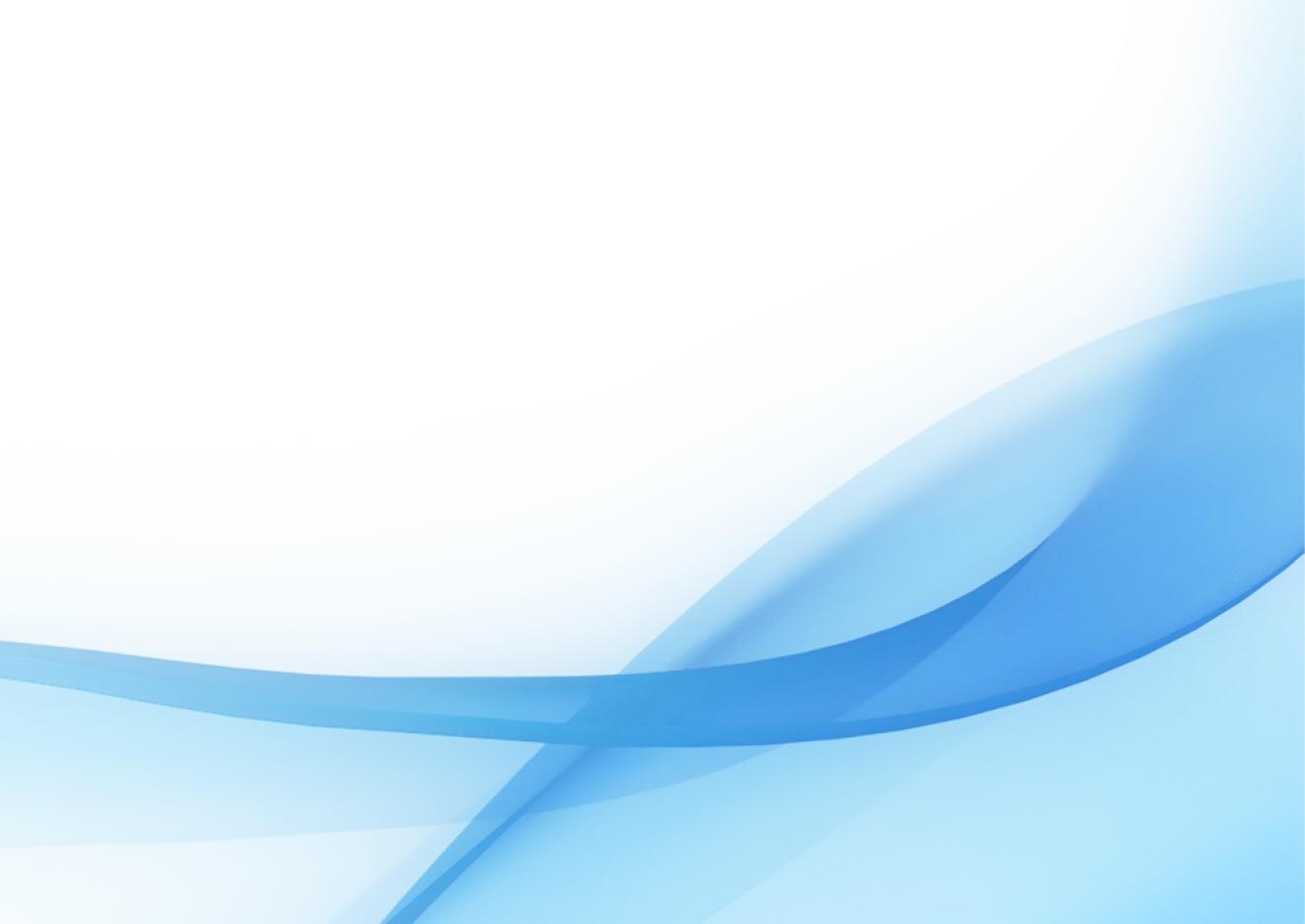 Письменная коммуникация. Отчет
Дата и место составления отчета.
Фамилия, имя, отчество составляющего отчет. 
Принадлежность к организации, должность.
Основания написания отчета. 
Изложение ситуации или причин исследования.
 Изложение событий или описание исследования. 
Рекомендации по проблеме.
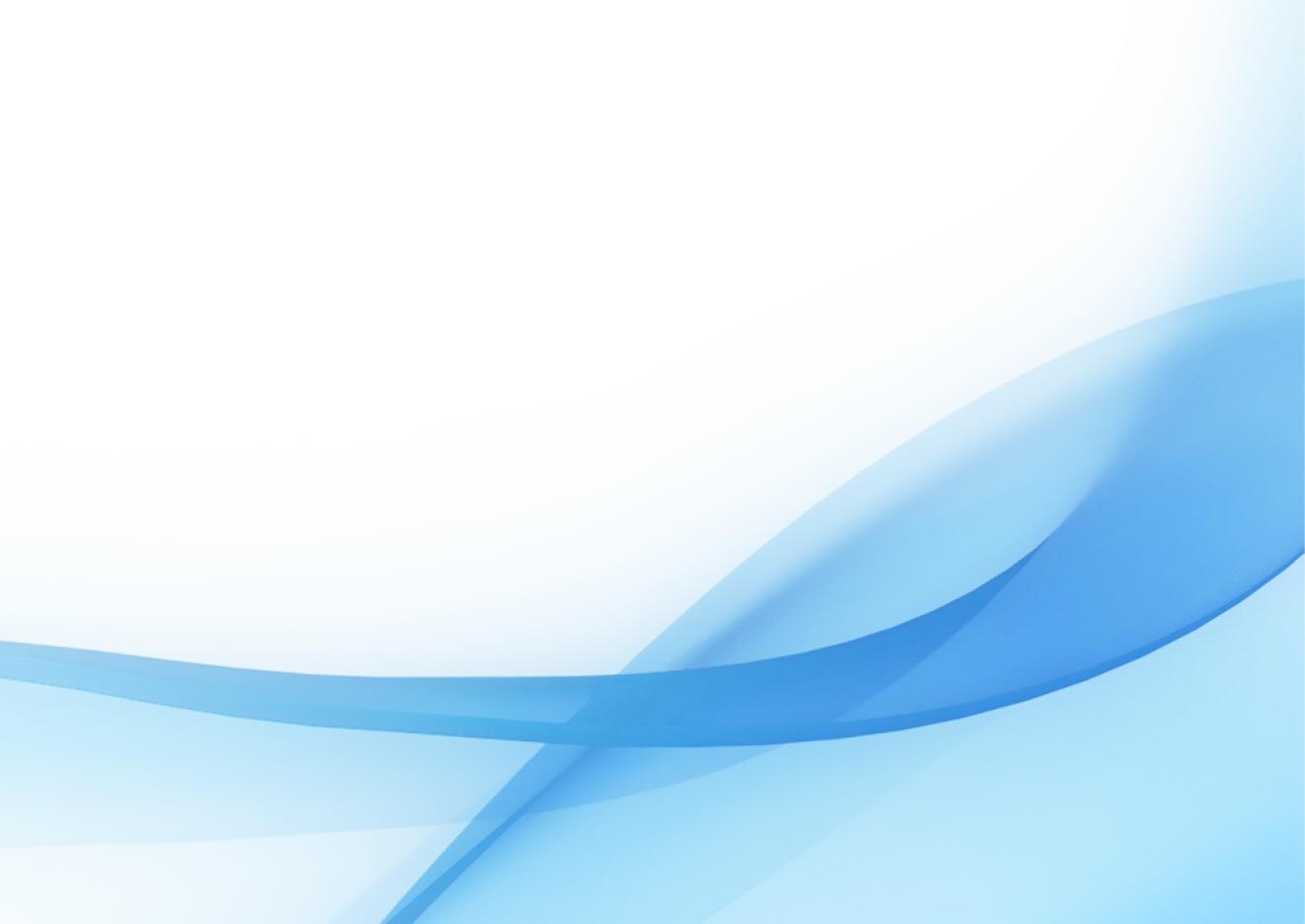 Письменная коммуникация. Доклад
Страница с заголовком (титульный лист).
Введение. 
Основная часть.
Выводы. 
Рекомендации.
 Определение перспектив. 
Приложение (дополнительные материалы).
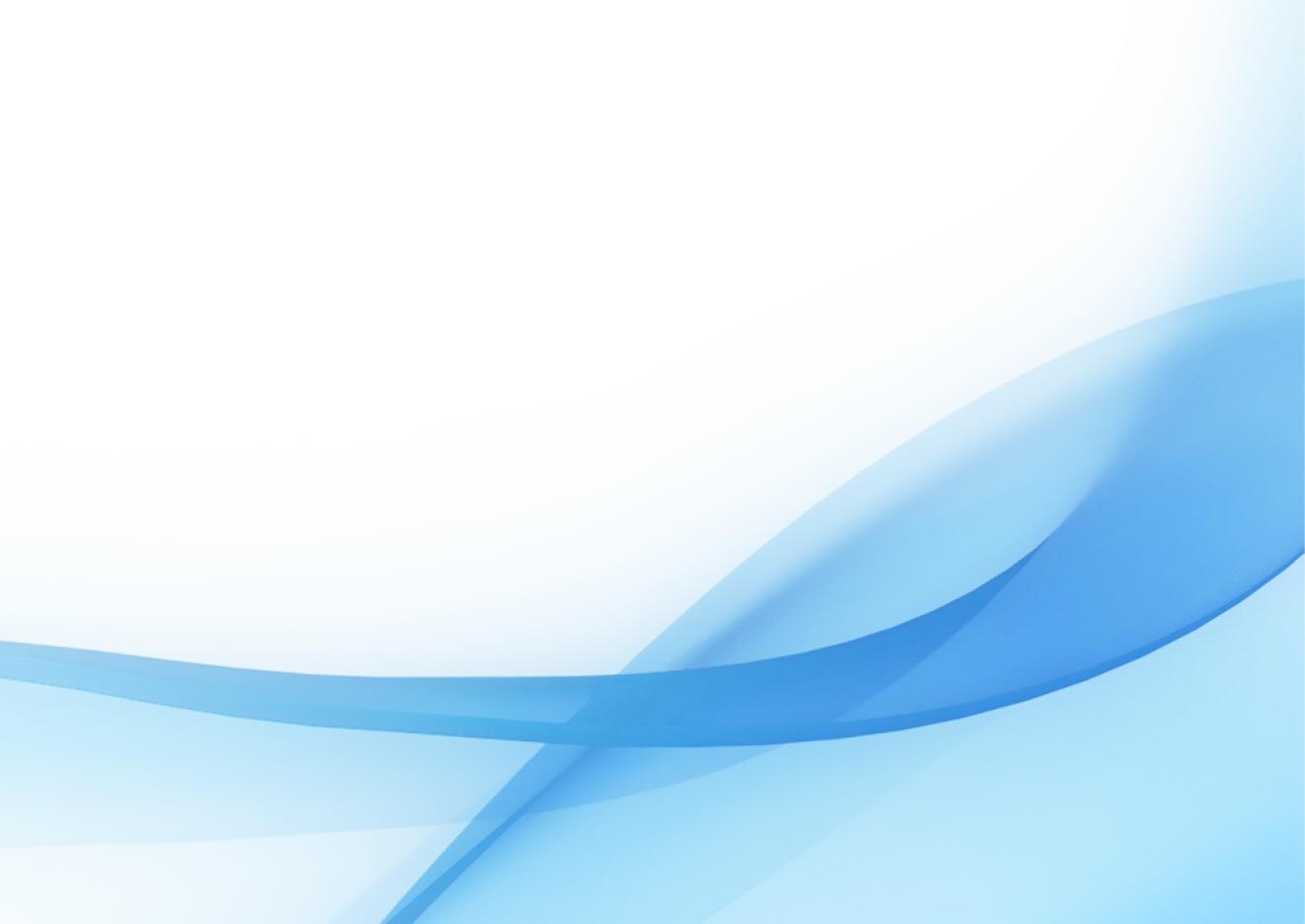 Дистанционные виды общения
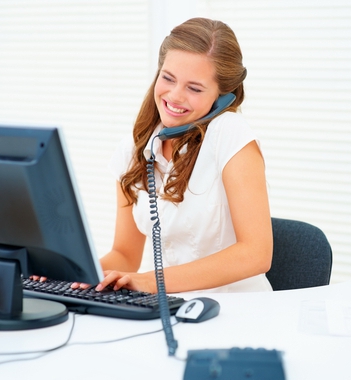 Снять трубку после второго звонка.
Поздороваться в корректной форме.
Представиться (организация, ФИО, должность).
Контролировать скорость и громкость разговора.
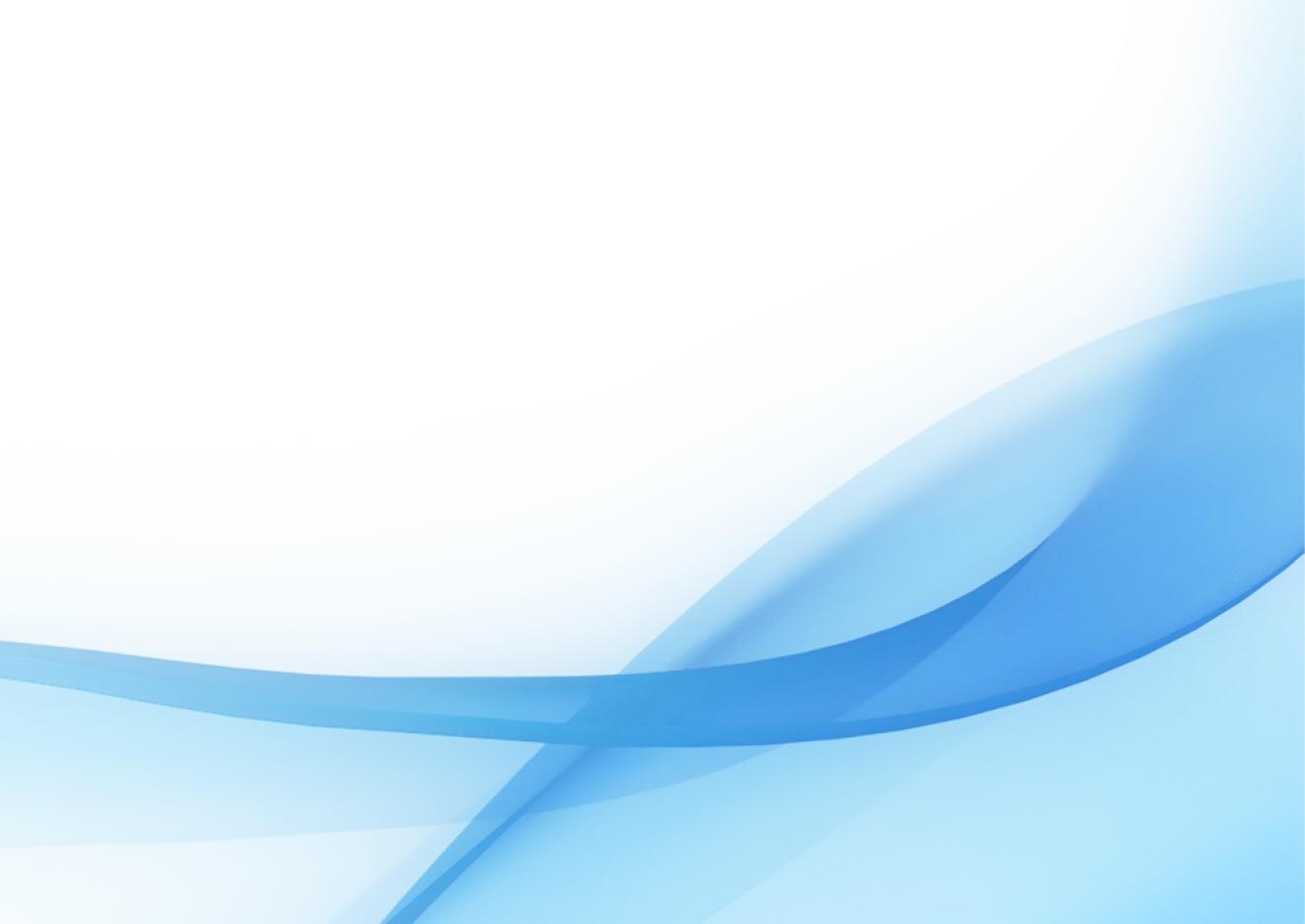 Дистанционные виды общения
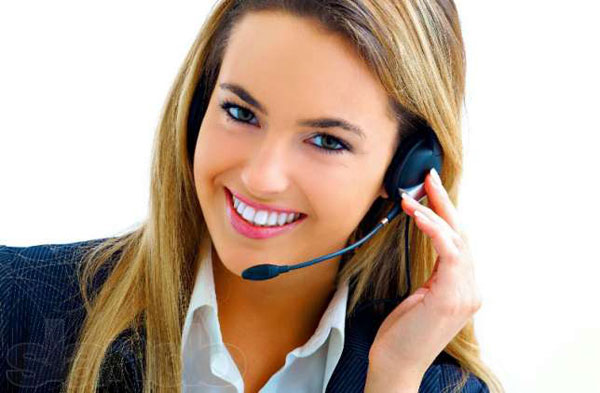 Четко планируйте разговор.
Среднее время разговора не более 3 минут.
Перезвонить должны вы, если разговор прервался, а первым позвонили вы.
Поблагодарить за беседу и полученную информацию.
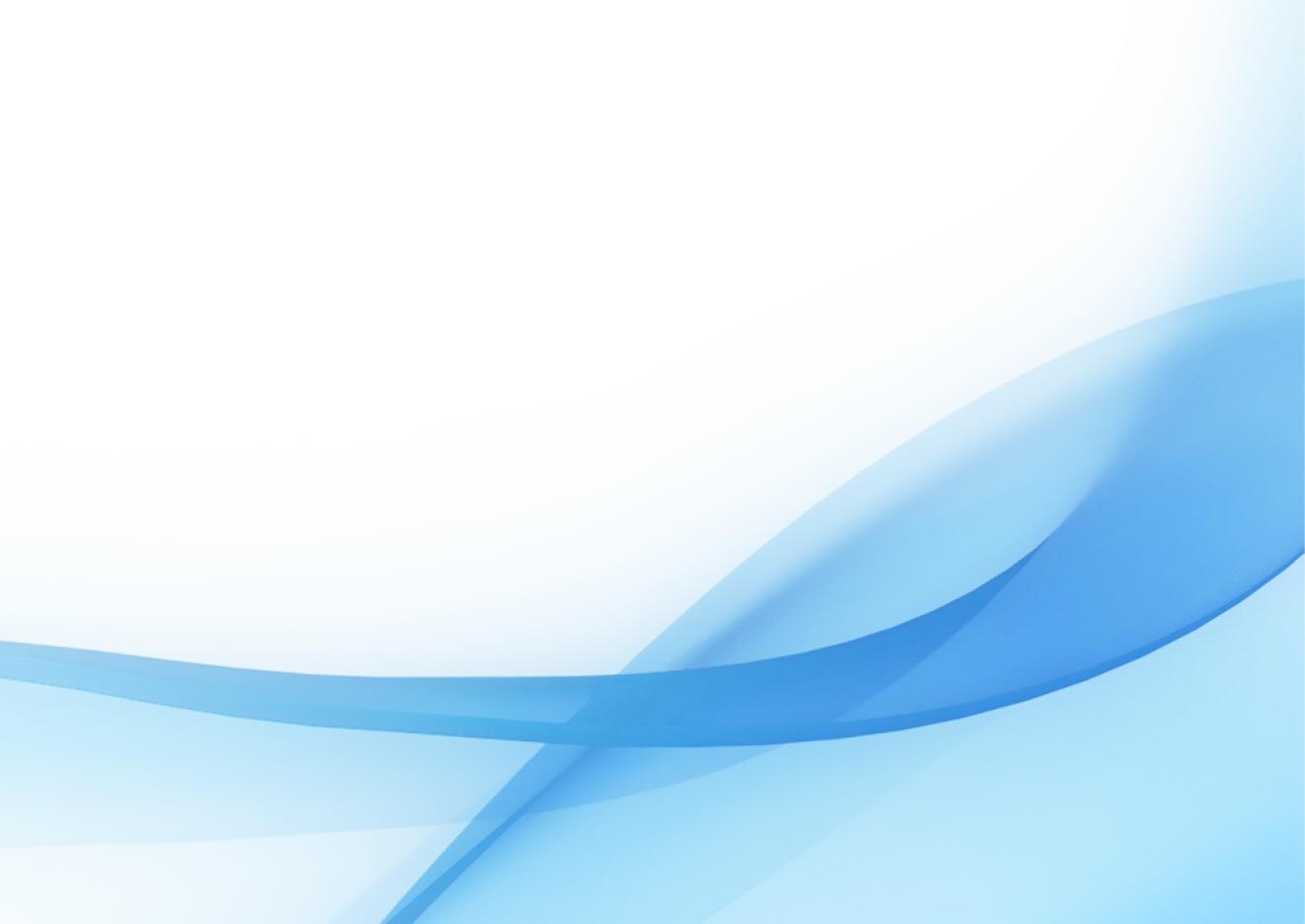 Этика делового общения
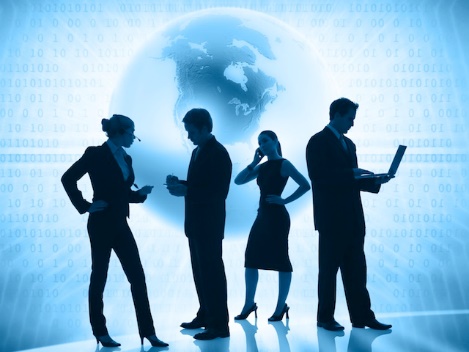 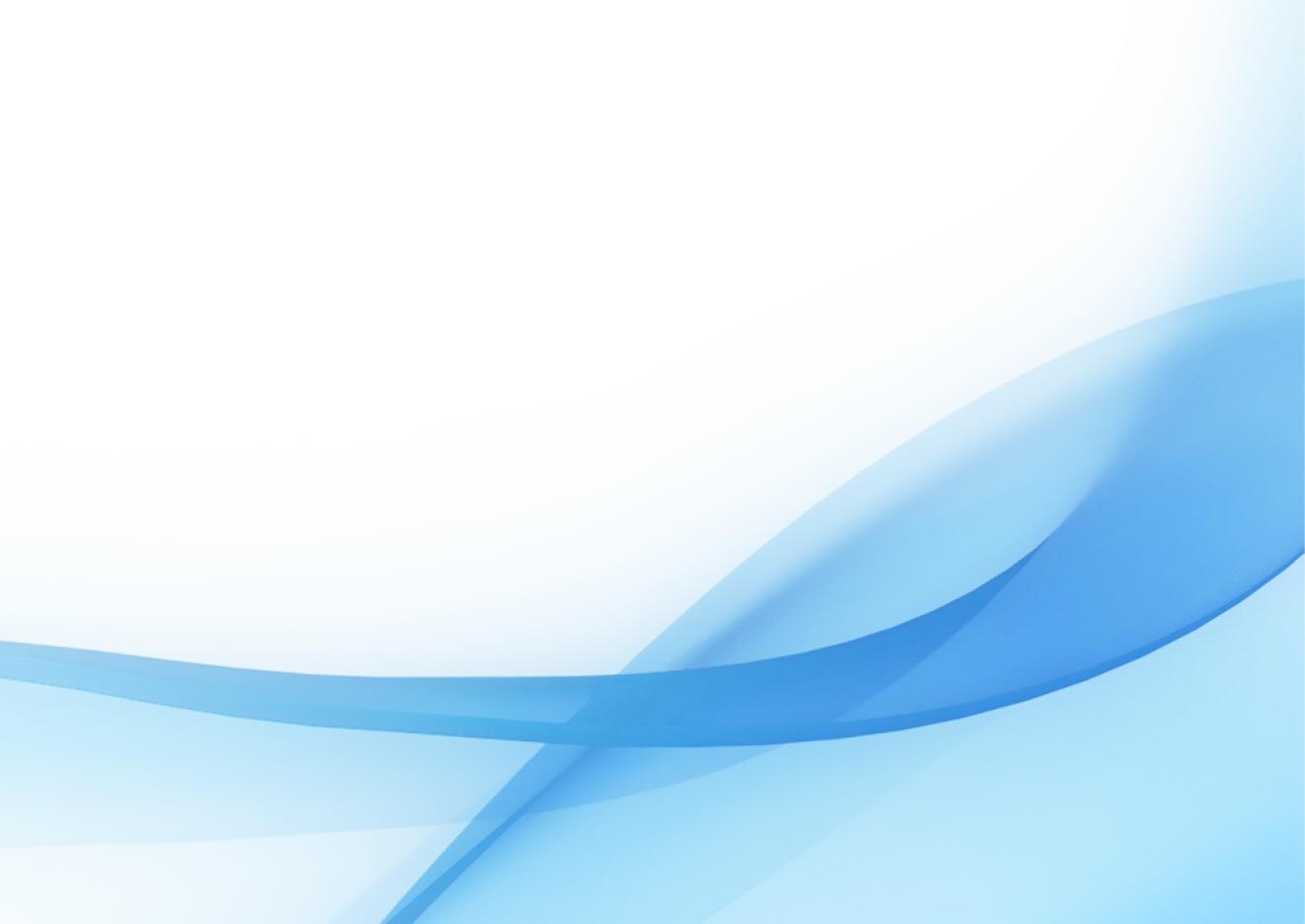 Совет муниципальных образований Тульской области
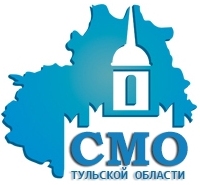 Спасибо за внимание!
300041, г. Тула, пр. Ленина, 2

8 (4872) 30-62-48; 30-68-49
sovetmo@tularegion.ru